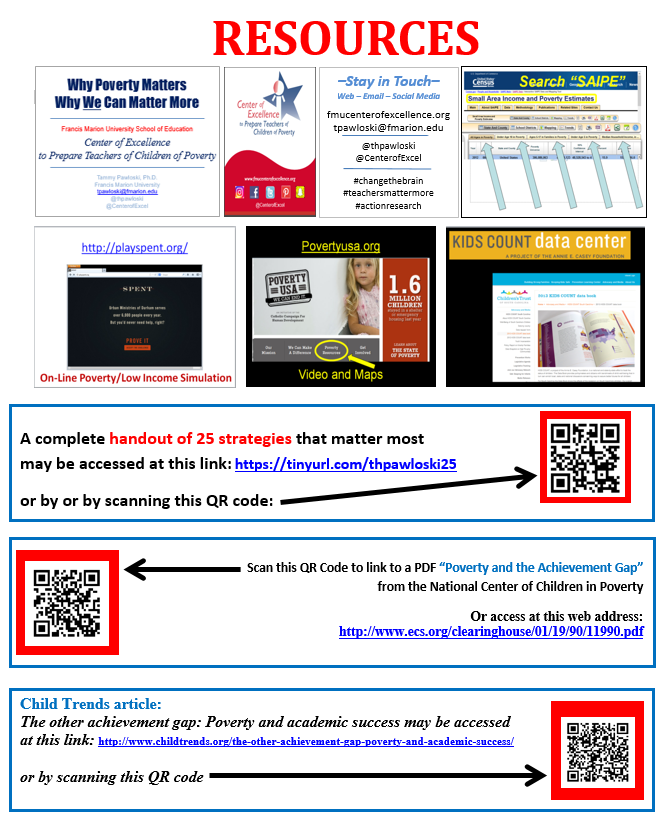 What Matters Most?
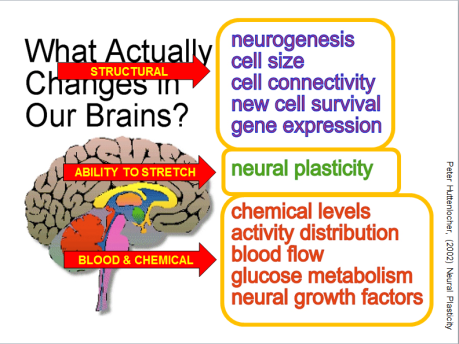 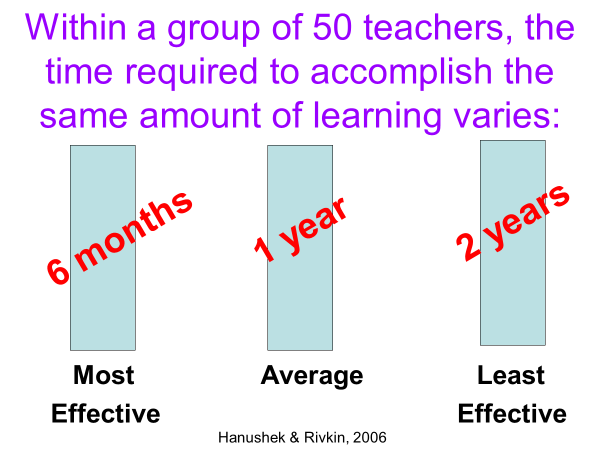 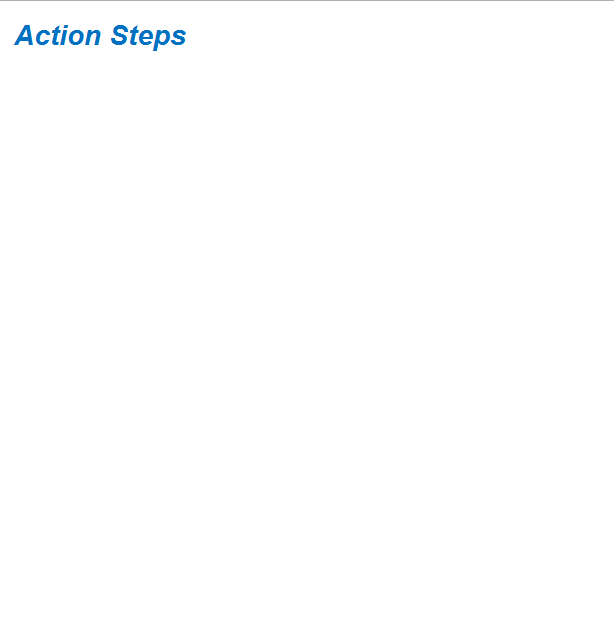 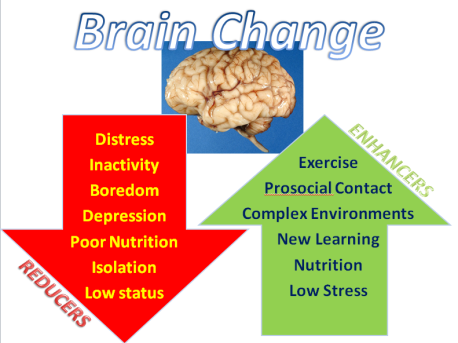 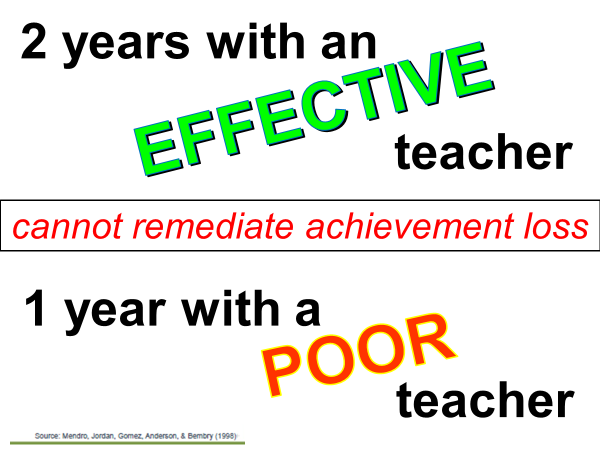 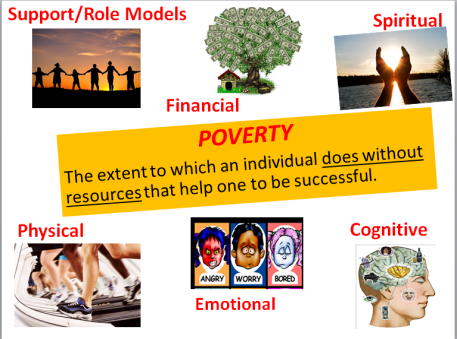 Change the experience,
Change the brain!
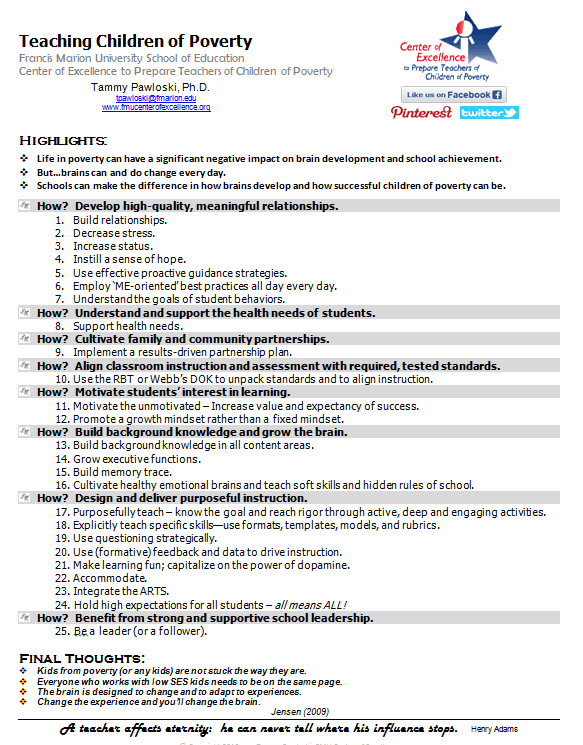